3
4
5
1
2
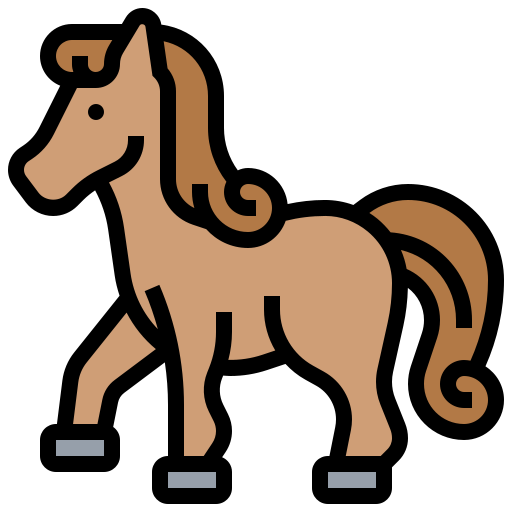 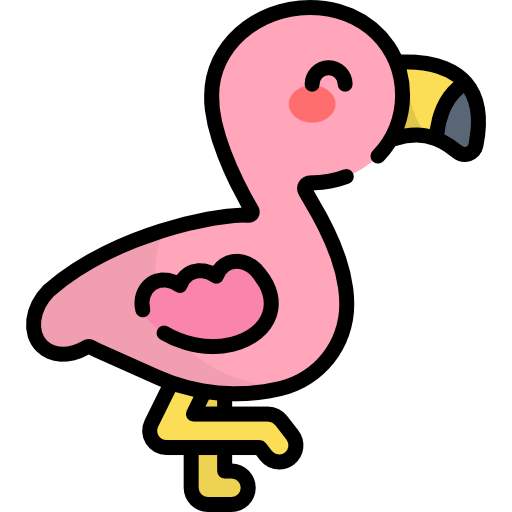 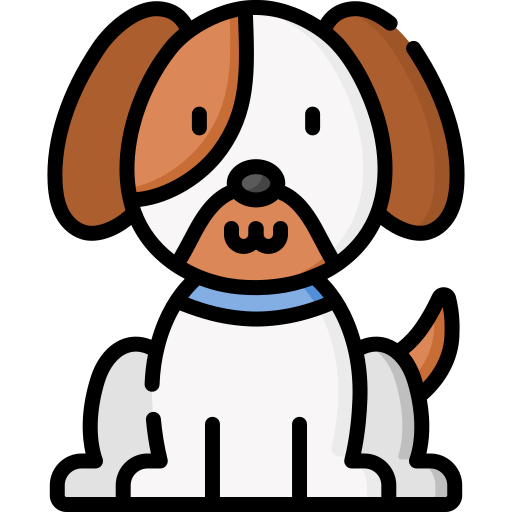 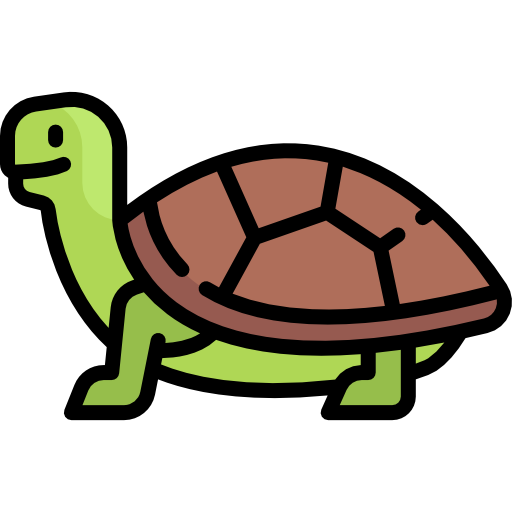 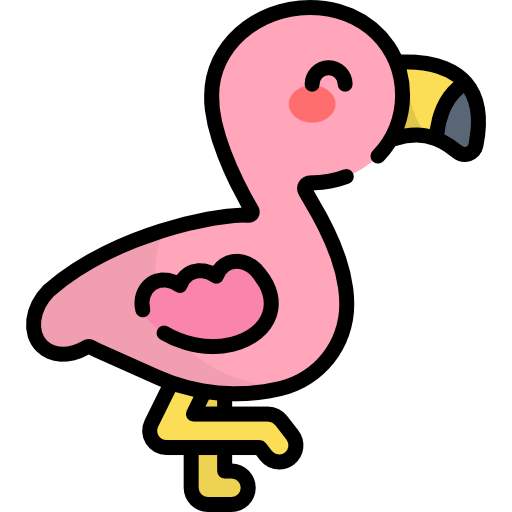 6
7
8
9
10
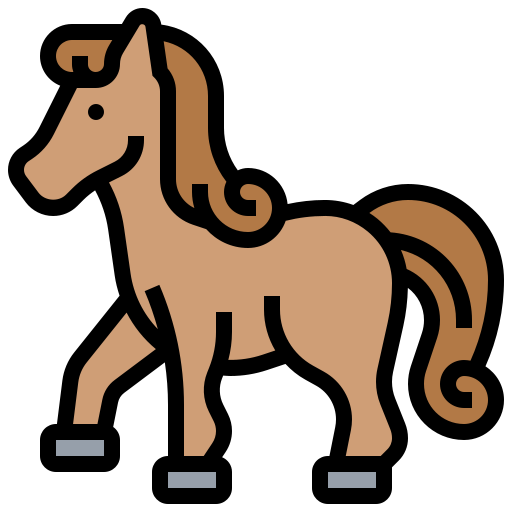 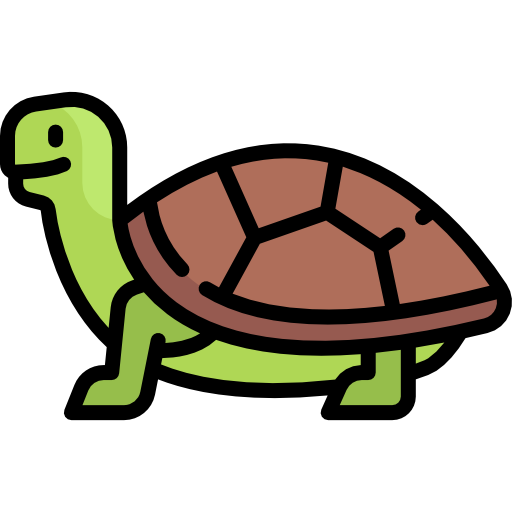 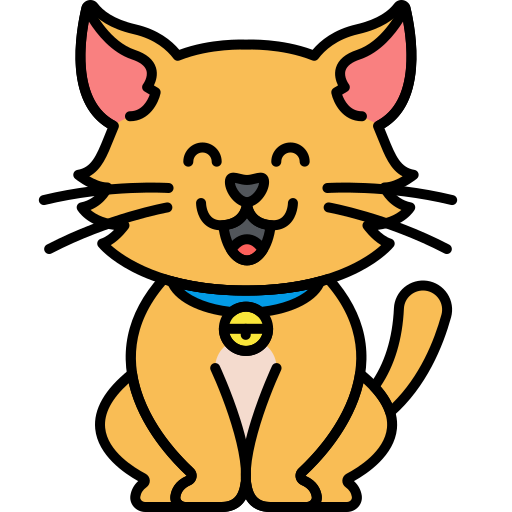 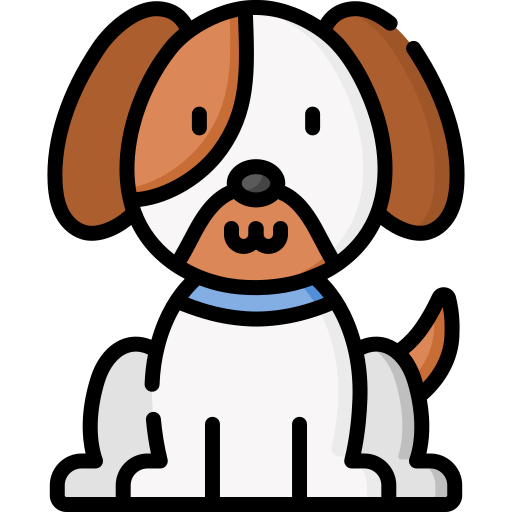 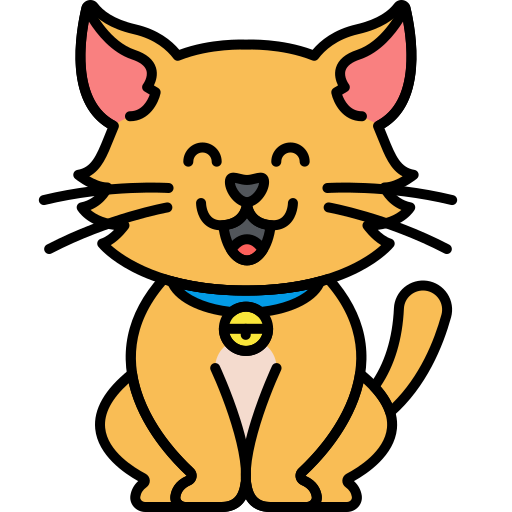